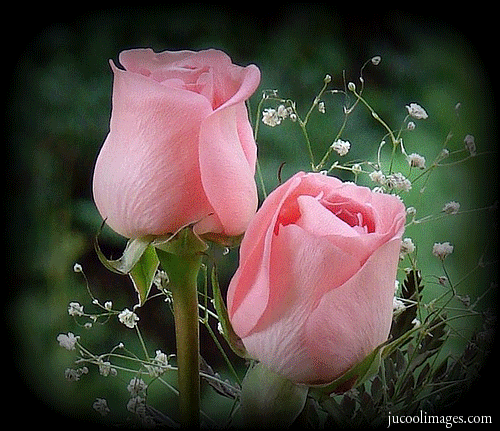 স্বাগতম
পরিচিতি
বিমল চন্দ্র হালদারপ্রধান শিক্ষক(বি,এসসি- বি,এড) 
কান্দি আদর্শ মাধ্যমিক বিদ্যালয়
কোটালীপাড়া,গোপালগঞ্জ।
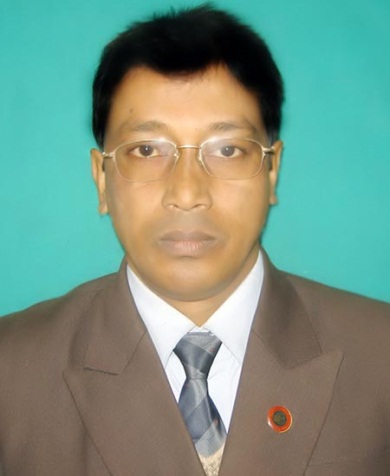 পাঠ পরিচিতি
শ্রেণীঃ ৯ম ও ১০ম
বিষয়ঃ উচ্চতর গণিত(ঘন জ্যামিতি)
অধ্যায়ঃ ১৩       
তারিখঃ ২৯-০৪-২০১৪ইং
সময়ঃ ৫০ মিনিট
আইডি নং- ০৫
পূর্বজ্ঞান যাচাই
শীর্ষ কোণ কোণটি?
শীর্ষ কোণ কী প্রতীক দারা প্রকাশ করা যায় ?
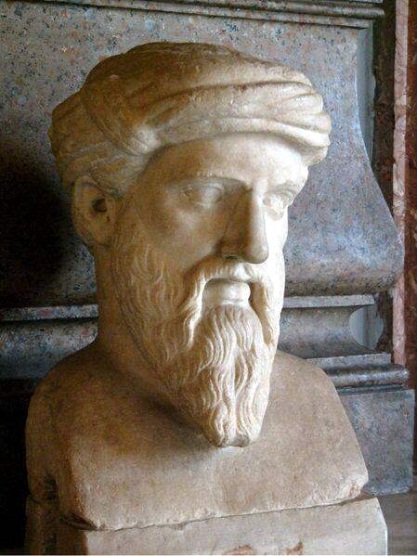 A
l
h
C
B
r
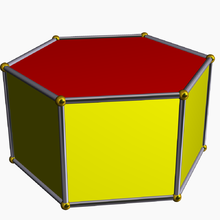 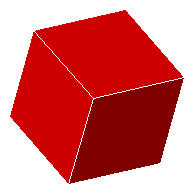 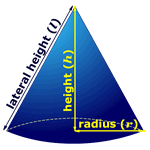 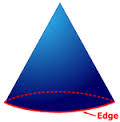 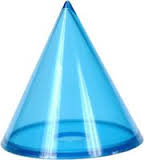 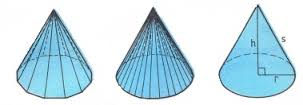 পাঠ ঘোষনা
ভিডিওঃ 

www.youtube.com 
Youtube: right circular cone লিখতে হবে
আজকের পাঠ
সমবৃত্তভূমিক কোনক
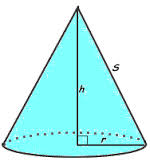 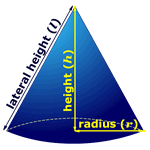 শিখন ফলঃ
সমবৃত্তভূমিক কোনক এর সংজ্ঞা বলতে পারবে।
হেলান উন্নতি l এর মান বের করতে পারবে।
সমবৃত্তভূমিক কোনকের বক্রতলের ক্ষেত্রফলের সূত্র লিখতে পারবে।
সমবৃত্তভূমিক কোনকের সমগ্রতলের ক্ষেত্রফলের সূত্র বর্ণনা করতে পারবে।
 সমবৃত্তভূমিক কোনকের বক্রতলের  আয়তনের সূত্র ব্যাখ্যা করতে পারবে।
উপকরণঃ
বই, চক, ডাষ্টার
আর্ট পেপার
কাঁচি, সুতা
কোণকের মডেল, ইত্যাদি।
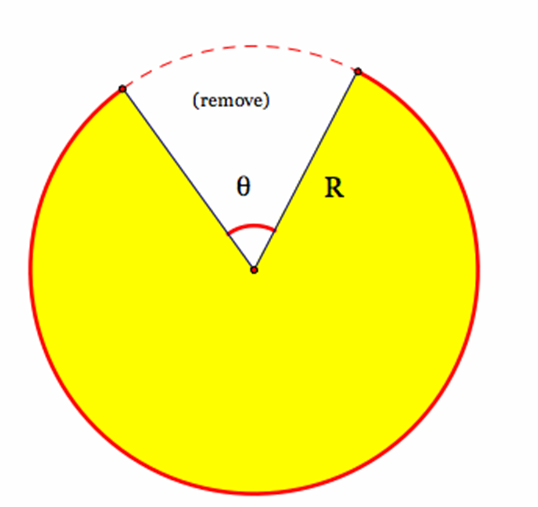 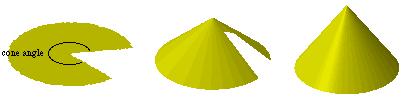 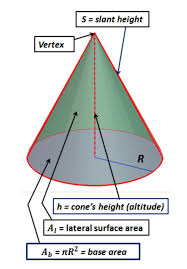 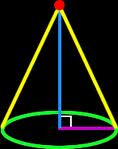 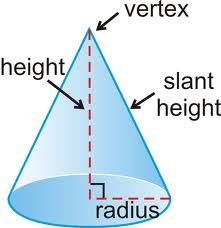 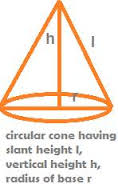 দলীয় কাজ
৪ জন শিক্ষার্থী নিয়ে দল গঠন করতে হবে।
 

প্রত্যেক দলকে আর্ট কাগজ দিয়ে কোণকের বক্রতল ও ভূমিতল তৈরী করতে হবে।
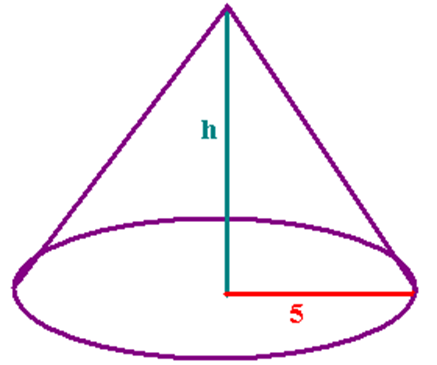 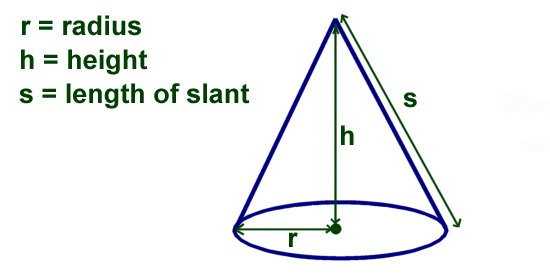 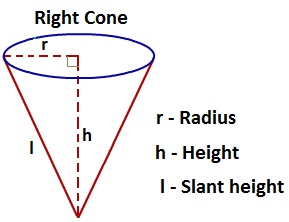 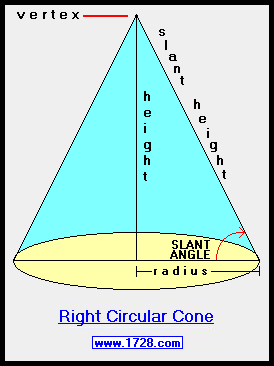 ভিডিওঃ www.youtube.com 
Youtube: right circular cone লিখতে হবে।
সংজ্ঞা
কোনো সমকোণী ত্রিভূজের সমকোণসংলগ্ন একটি বাহুকে অক্ষ(axis)ধরে এর চতুর্দিকে ত্রিভূজটিকে একবার ঘুরিয়ে আনলে যে ঘনবস্তু উৎপন্ন হয়, একে সমবৃত্তভূমিক কোনক বলা হয়।
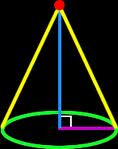 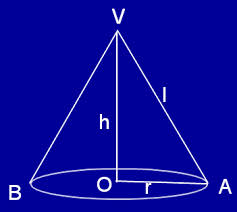 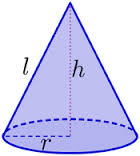 সমবৃত্তভূমিক কোনকের বক্রতলের ক্ষেত্রফলের সূত্র = ১/২ (ভূমির পরিধি×হেলানো উচ্চতা )     =১/২×২𝜋𝑟×𝑙=𝜋𝑟𝑙 বর্গ একক।
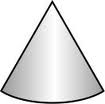 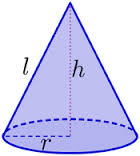 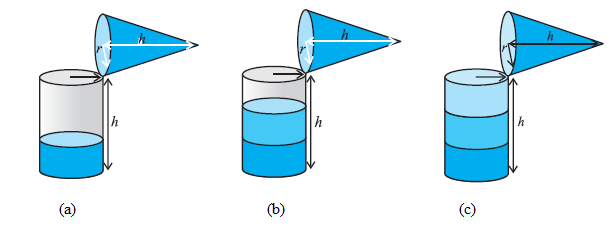 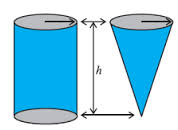 মূল্যায়ন
সূত্রগুলো খাতায় লিখ।
[Speaker Notes: ন]
বাড়ীর কাজ
চিত্রে প্রদর্শিত সমবৃতভূমিক কোনকের মান ব্যবহার----   
বক্রতলের ক্ষেত্রফল বের কর।
সমগ্রতলের ক্ষেত্রফল নির্ণয় কর। 
আয়তন নির্ণয় কর।
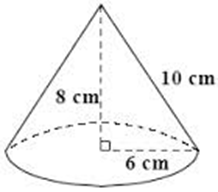 ধন্যবাদ
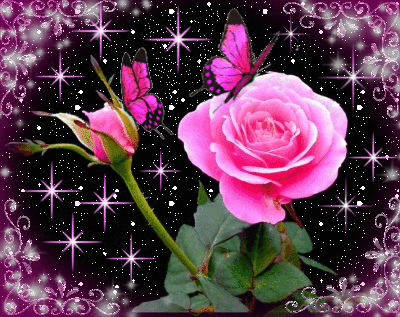